БЮДЖЕТ 
ДЛЯ ГРАЖДАН
Решение Собрания представителей МГП
«Об утверждении бюджета муниципального образования – Моздокское городское поселение на 2023 год и на плановый период 2024-2025 годов:
просто о сложном
Уважаемые жители муниципального образования – Моздокское городское поселение!
Бюджет муниципального образования - Моздокское городское поселение на 2023 год и на плановый период 2024-2025 годов - это сложный документ, насчитывающий более 1000 страниц.
Для того, чтобы каждый из вас мог разобраться в нём, 
Администрацией местного самоуправления - Моздокского городского поселения подготовлена краткая версия бюджета. Она познакомит вас с основными этапами бюджетного процесса, экономическими показателями, положенными в основу бюджета, основными параметрами бюджета, 
а также перечнем муниципальных программ, которые планируется реализовать в ближайшие годы, и результатами, которые планируется достигнуть.
Основы бюджетного процесса
4
Основные этапы бюджетного процесса
5
Глава Моздокского городского поселения
Участники бюджетного процесса
Собрание представителей Моздокского городского поселения
Контрольно-счетная комиссия муниципального образования – Моздокское городское поселение
Главные администраторы (администраторы) доходов бюджета
Главные администраторы (администраторы) источников финансирования дефицита бюджета
Управление Федерального казначейства по Республики Северная Осетия-Алания
Получатели бюджетных средств
Участники бюджетного процесса
Главный распорядитель,  распорядитель бюджетных средств
Администрация местного самоуправления Моздокского городского поселения
Учреждения Центрального банка РФ, кредитные организации в рамках функций, установленных Бюджетным кодексом РФ
6
Основные этапы составления проекта бюджета муниципального образования – Моздокское городское поселение
7
Основа составления проекта бюджета муниципального образования - Моздокское городское поселение на 2023–2025 годы
Положения послания Президента Российской Федерации Федеральному Собранию Российской Федерации, определяющих бюджетную политику (требования к бюджету политике) в РФ

Основные направления бюджетной политики и основные направления налоговой политики муниципального образования – Моздокское городское поселение

Прогноз СЭР муниципального образования – Моздокское городское поселение

Бюджетный прогноз (проект бюджетного прогноза, проект изменений бюджетного прогноза) на долгосрочный период

Муниципальные программы муниципального образования- Моздокское городское поселение, проекты изменений указанных программ
Экономические показатели, 
положенные в основу проекта бюджета
Основные направления 
бюджетной и налоговой политики
10
Основные направления бюджетной политики на 2023-2025 годы
Реализация ответственной бюджетной политика, базовыми принципами которой являются исполнение наиболее значимых действующих расходных обязательств и принятие взвешенных решений по вновь принимаемым расходным обязательствам бюджета
Обеспечение сбалансированности бюджета, как базового принципа ответственной бюджетной политики. Повышение эффективности использования средств бюджета
Обеспечение прозрачности и открытости бюджета и бюджетного процесса для общества
Принятие дополнительных мер по определению финансовых резервов, оптимизации бюджетных расходов и усилению муниципального финансового контроля
Осуществление закупок товаров, работ, услуг для обеспечения муниципальных нужд конкурентными способами, обеспечивающими наименьшие затраты при сохранении качественных характеристик
Определение четких приоритетов использования бюджетных средств с учетом текущей экономической ситуации; повышение качества планирования и эффективности реализации муниципальных программ исходя из ожидаемых результатов
Повышение качества финансового менеджмента главного администратора бюджетных средств
11
Основные направления налоговой политики на 2023-2025 годы
создание условийдля увеличения налоговой базы
Сокращение задолженности и недоимки по налогам в бюджет МГП
Стимулирование инвестиционной активности для обеспечения экономического роста муниципального образования
Недопущение роста налоговой нагрузки на экономику
Повышение эффективности использования муниципальной собственности
Поиск новых источников пополнения бюджета МГП
Расширение налогооблагаемой базы по имущественным налогам, в том числе за счет выявления правообладателей ранее учтенных объектов недвижимости
Осуществление мероприятий по легализации «теневой» заработной платы в МГП
Совершенствование налогового администрирования, взаимодействия и совместной работы с администраторами доходов
Основные параметры  местного бюджета
13
Параметры бюджета на 2023-2025 годы
тыс. рублей
Формирование доходов
15
Структура доходов бюджета МО МГП в 2023 году
Безвозмездные поступления
7 757,1 тыс. руб.
Налоговые и неналоговые доходы161 733,2 тыс. руб. – 95%
Налоги на совокупный доход
18 514,8 тыс. руб.
169 490,3 тыс. руб.
Налог на доходы физ.лиц
94 300,0 тыс. руб.
Налог на имущество                            24 340,1 тыс. руб.
Неналоговые доходы
24 578,3 тыс. руб.
16
Доходы бюджета МО МГП на 2023– 2025 годы
тыс. рублей
Формирование расходов
18
Основные принципы и подходы к формированию расходов бюджета
Обеспечение исполнения полномочий по вопросам местного значения Моздокского городского поселения, установленных Федеральным законом от 06.10.2003г. № 131-ФЗ «Об общих принципах организации местного самоуправления в Российской Федерации»
Адаптация и приоритизация расходов 
Обеспечение гарантий, предусмотренных действующим законодательством
Укрепление материально-технической базы учреждений и объектов инфраструктуры
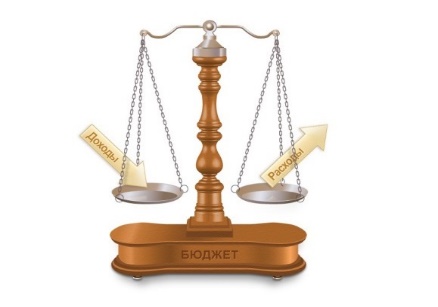 19
Основные подходы по формированию расходной части бюджета муниципального образования-Моздокское городское поселение на 2023 год и плановый период 2024-2025 годов
Расходы предусмотрены исходя из действующей нормативной базы, действующих федеральных и региональных законов, нормативных правовых актов администрации Моздокского городского поселения
ФОТ муниципальных служащих и работников подведомственного казенного учреждения рассчитан в соответствии с установленными системами оплаты труда с учетом обеспечения минимального размера оплаты труда с 01.01.2023 г. и индексации заработной платы, в связи с ростом потребительских цена на товары и услуги за 2022 год
Оплата коммунальных услуг предусмотрена с учетом фактических затрат за ком. услуги за 2022 год с учетом роста тарифов на планируемый период по данным региональной службы по тарифам
Остальные расходы, связанные в том числе с материальными затратами муниципальных учреждений, предусмотрены на уровне 2022 года, с учетом индексации
В бюджете на трехлетний период предусмотрены расходы на реализацию 11 муниципальных программ
Структура программного бюджета на 2023 год
20
Муниципальная собственность МГП - 2,06%
11 муниципальных программ
Гражданская оборона и чрезвычайные ситуации в МГП - 1,01%
Местное самоуправление и гражданское общество в МГП - 0,84%
Градостроительство в МГП - 2,53%
Землеустройство и землепользование МГП - 0,04%
Жилищно-коммунальное и городское хозяйство в МГП - 74,42%
Социальная политика МО МГП - 3,47%
Молодёжь Моздока - 2,95%
Переселение граждан из аварийного жилищного фонда в МГП - 9,04%
Организация культурного досуга, массового спорта и отдыха населения на территории МГП - 3,64%
Перечень муниципальных программ Моздокского городского поселения
Расходы бюджета в 2023 году в разрезе разделов классификации расходов бюджета
Расходы бюджета в 2024-2025 г. г. в разрезе разделов классификации расходов бюджета
24
Расходы на общегосударственные вопросы в 2023 году36 467,0 тыс. рублей
Расходы на национальную безопасность и правоохранительную деятельность в 2023 году2 485,2 тыс. рублей
1 357,5
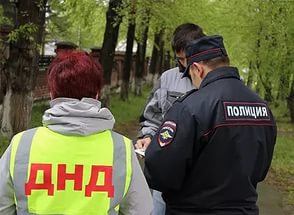 1 127,7
Расходы в 2024 году –  2 478,9 тыс. рублей, в 2025 году  - 2 500,3 тыс. рублей
Расходы на национальную экономику на 2023 год
14 940,9 тыс. рублей
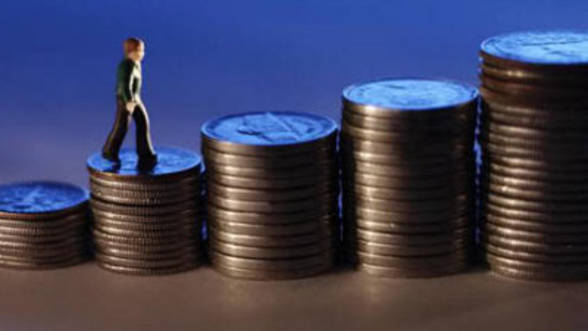 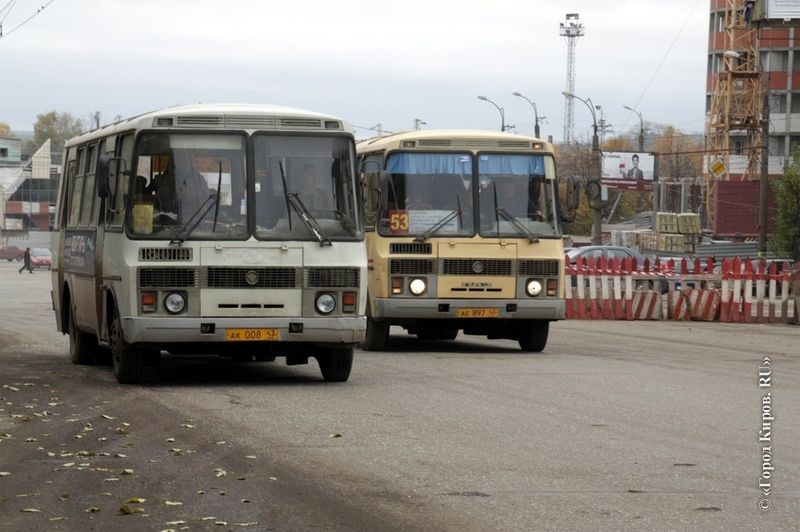 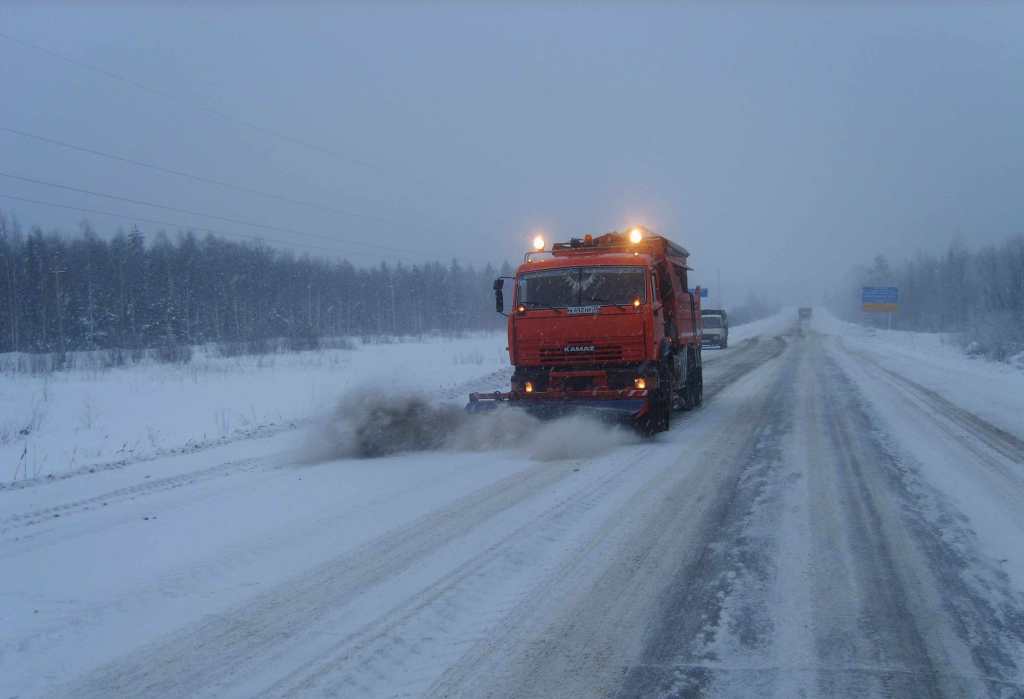 осуществляются в рамках муниципальных программ: ЖКХ и городское хозяйство в МГП, Градостроительство МГП, Землеустройство и землепользование МГП, Малое и среднее предпринимательство в МО МГП
Расходы на национальную экономику в 2024 году составят 35 625,0 тыс. рублей, в 2025 году – 43 221,8 тыс. рублей
Расходы на ЖКХ на 2023 год осуществляются в рамках муниципальной программы «ЖКХ и городское хозяйство в МГП»102 047,3 тыс. рублей
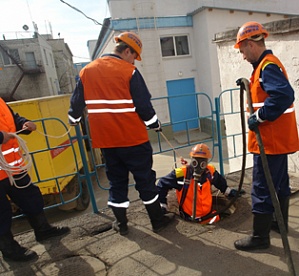 Расходы на ЖКХ на 2024 год – 79 157,9 тыс. рублей, на 2025 год – 80 744,3 тыс. рублей
Расходы на культуру и кинематографию на 2023 год 4 901,8 тыс. рублей
Обеспечение условий для развития на территории поселения массовой культуры и спорта
Создание условий для организации досуга и проведения культурно-зрелищных мероприятий
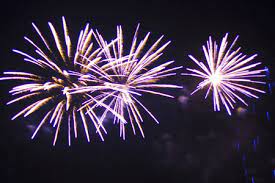 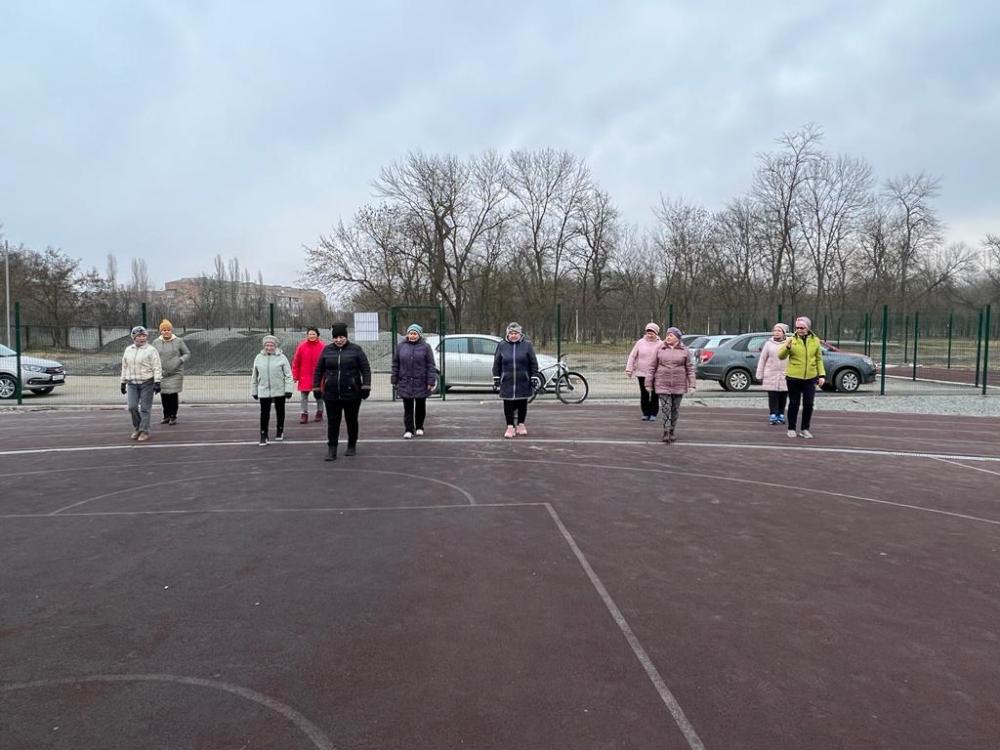 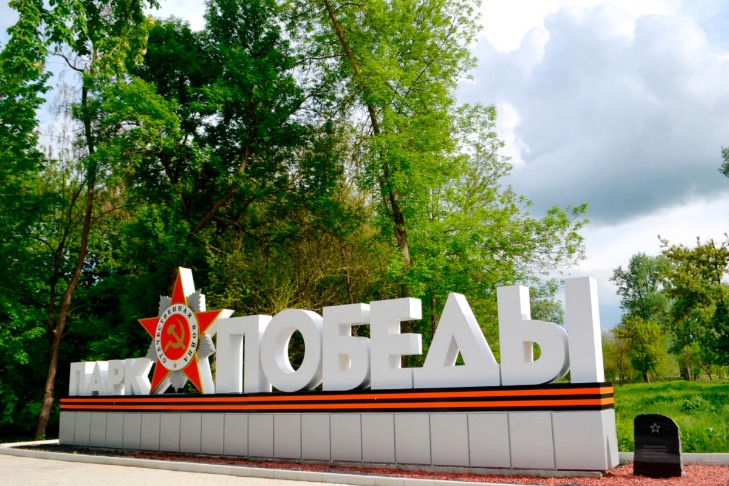 Содержание мест массового отдыха населения
Содержание МКУ МО МГП «Управление городского хозяйства»
Расходы на культуру и кинематографию в 2024 году – 4 804,8 тыс. рублей, в 2025 году – 4 963,6 тыс. рублей
Расходы на Образование
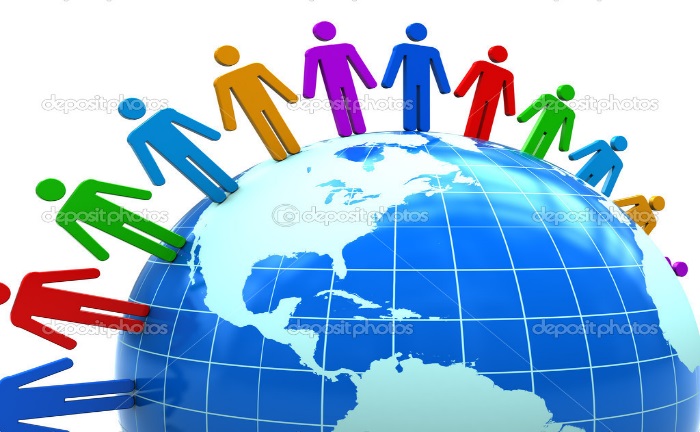 Молодежная политика и оздоровление детей 
в 2023 году – 1 506,2 тыс. рублей
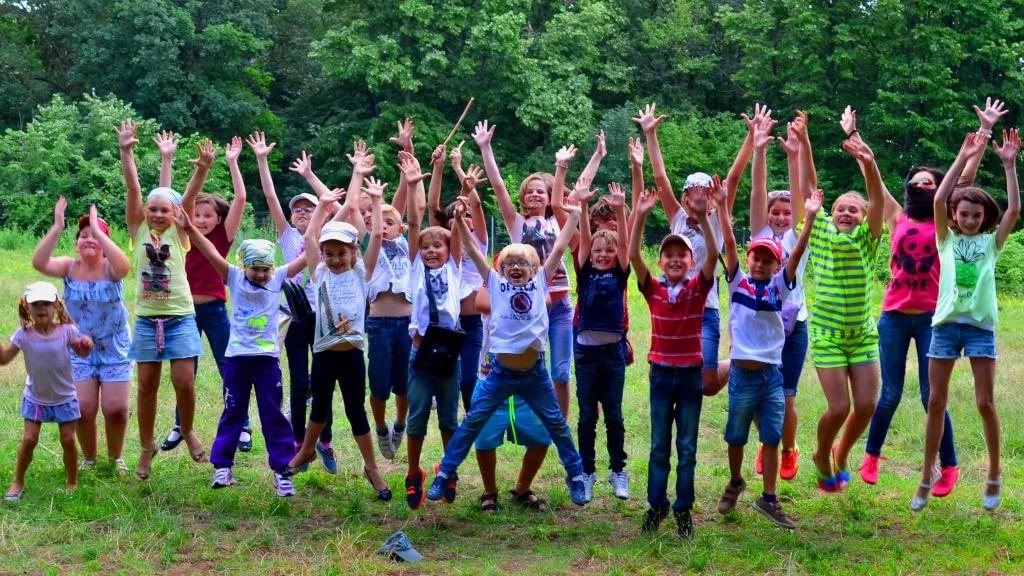 Финансирование расходов в 2024 году составит: 
1 544,3 тыс. рублей, в 2025 году – 1 610,5 тыс. рублей.
Расходы на социальную политику на 2023 годосуществляются в рамках муниципальной программы «Социальная политика МО МГП» 4 672,6 тыс. рублей
Другие вопросы в области социальной политики
     171,2 тыс. руб.
4 %
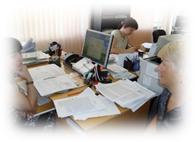 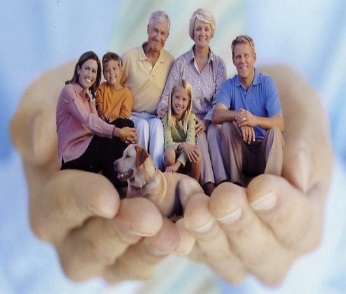 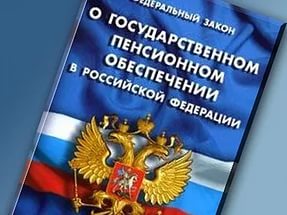 Расходы на социальную политику на 2024 год планируются в сумме  4 965,3 тыс. рублей, на 2025 год – 5 152,5 тыс. рублей
Расходы в 2023 году на физическую культуру и спорт осуществляются в рамках муниципальной программы «Молодежь Моздока» - 2 469,3 тыс. рублей
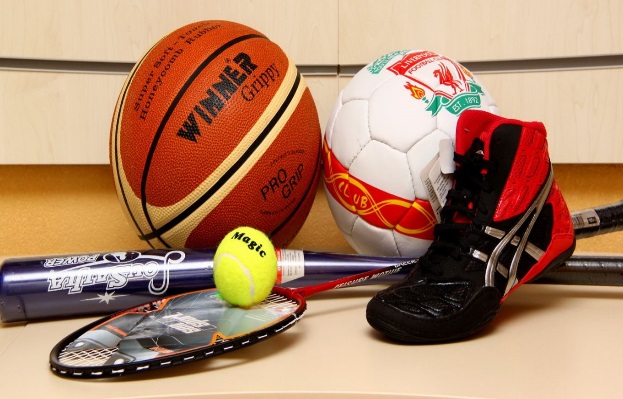 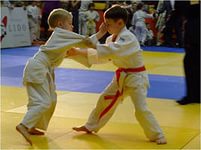 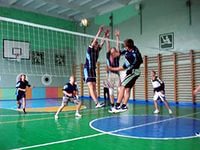 Финансирование расходов в 2024 году составит: 
2 536,0 тыс. рублей, в 2025 году – 2 627,6 тыс. рублей.
31
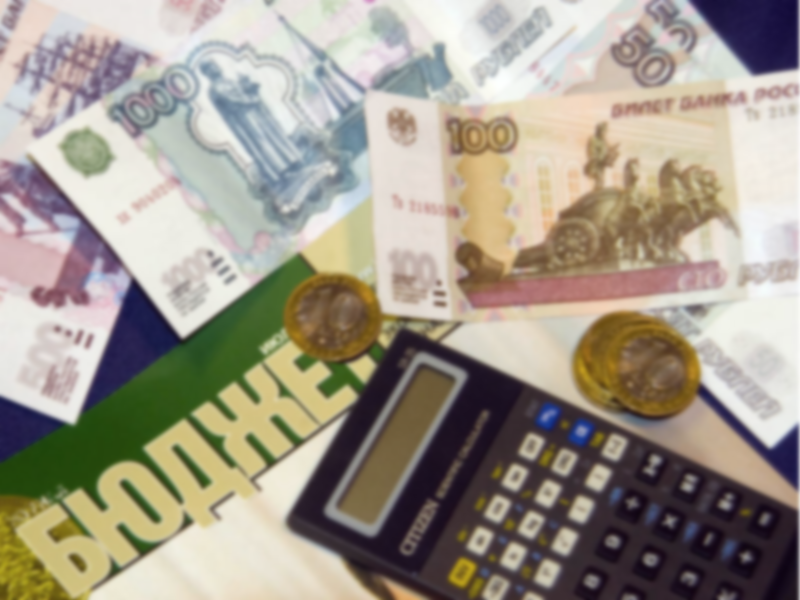 Спасибо за внимание!
Администрация местного самоуправления 
Моздокского городского поселения 
2023 год.
32